Monels lifewhere im from
By; montel kellogg      period 7
I am from….
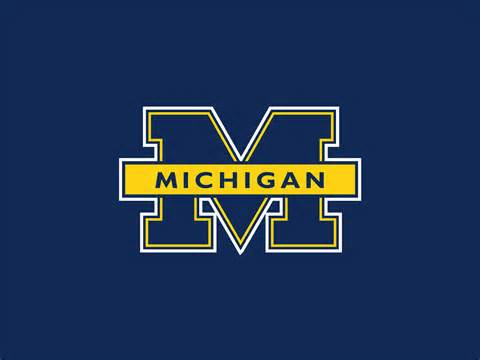 I AM FROM THE OVEN THE KITCHEN AND YOU KNOW WHAT
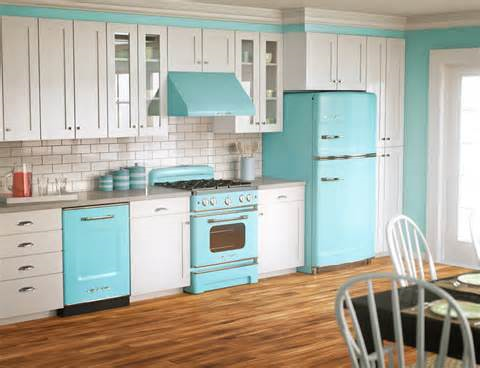 I am from the paint off the walls. A dark feel from the halls
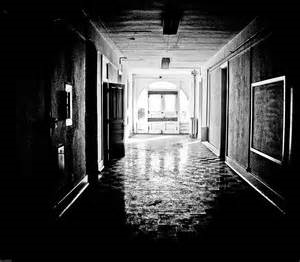 I am the poppy flower , the shortest flower that has all the power
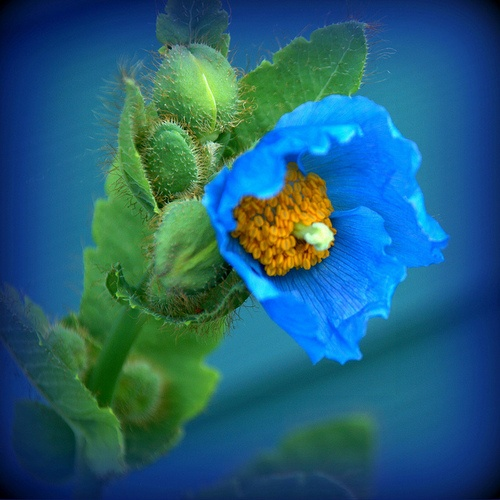 I am from chocolate and hats
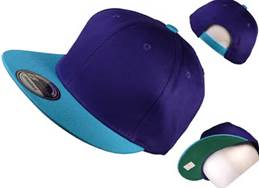 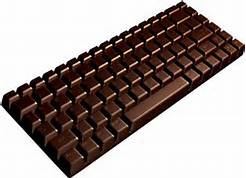 and also family
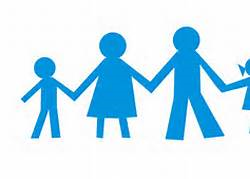 I’m from creativity and drawing
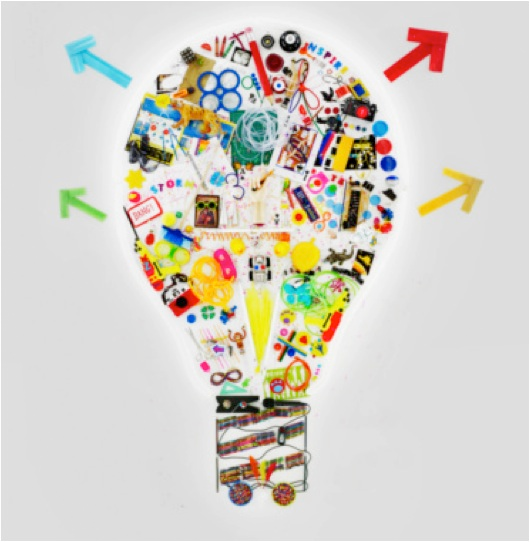 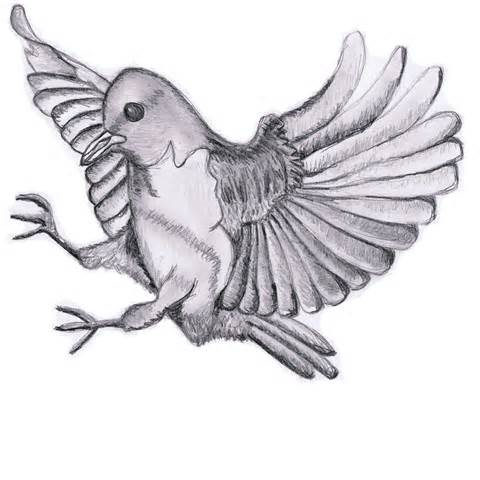 I’m from joking, camping and ‘look what somebody did’
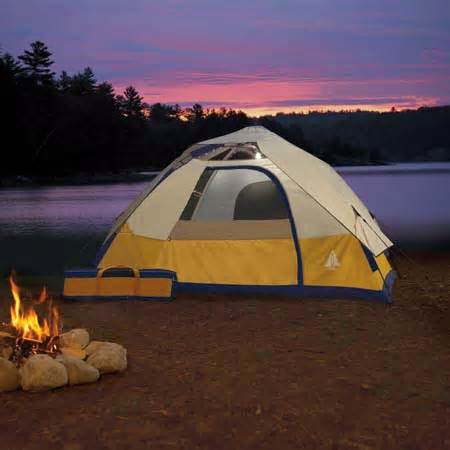 I am from hard work and focus
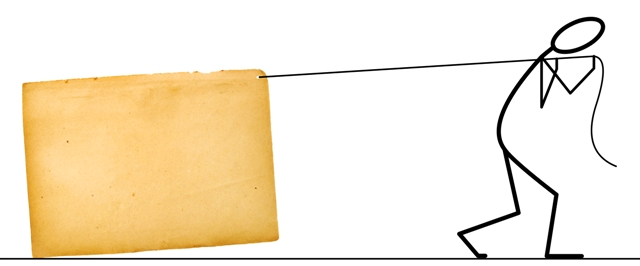 Cake and pie from tin tin and why
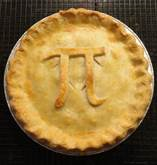 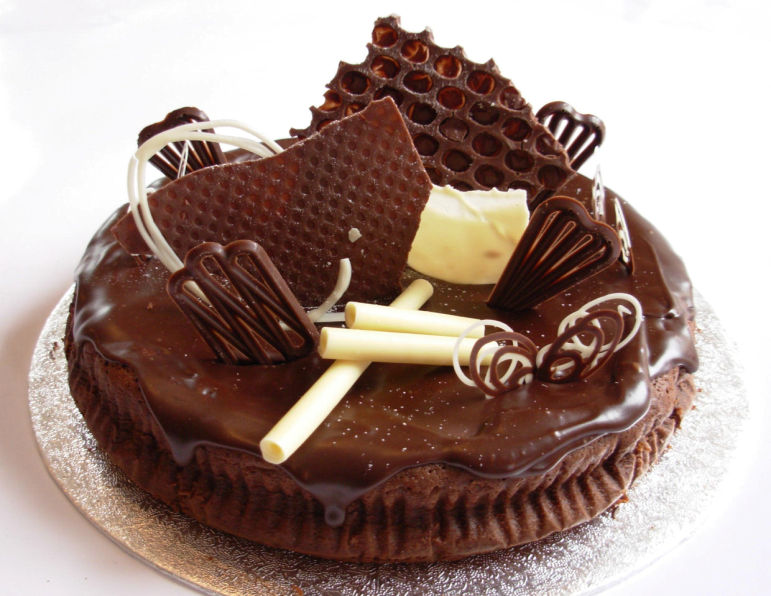 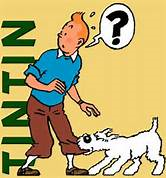 birth stone to my home
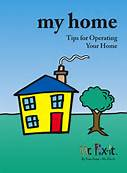 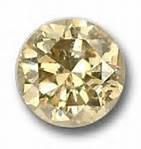 Under my bed  there was a box with photos of me and my family, but some of them are gone, like an old rapper with out candy
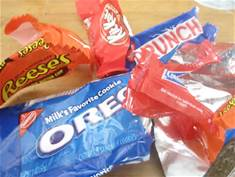 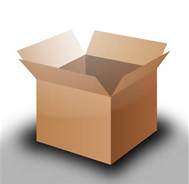 Emma lazarus
I am from the Statue of Liberty and the fire from the torch , Friday and the city. I’m from drawing and creativity. I’m from Michigan state and California , coffee and soda